USCIS Citizenship Interview & Test
N-400 Interview 03
Link
Interview 3
Yes, I do
Interview 3
An oath is a promise to tell the truth.
Interview 3
I am here for my citizenship interview.
I want to become a US citizen.
Interview 3
Here are my Green Card and driver’s license.
Here they are.
Interview 3
My name is … (first, middle, last)
Interview 3
…
Interview 3
I am a permanent resident.
Interview 3
I have been in the US for (number) years.
Interview 3
I am single / married / divorced / widowed
Interview 3
My social security number is xxx – xx - xxxx
Interview 3
My date of birth is (month / day / year)
Interview 3
I came to the US in (month / year)
Interview 3
My country of birth is (country)
Interview 3
My current address is (number, street, city, state, zip)
Interview 3
My number is (…)
Interview 3
I have been living at my current address for (number) years.
Interview 3
Yes, I am OR
No, I am not
Interview 3
I work for a living
I am on unemployment benefit
I am retired
I stay at home and look after the family.
Interview 3
No, I have not.
Yes, I have.
Interview 3
I was out of the US for  (number) days.
Interview 3
I took (number) trip(s)
Interview 3
I left the US on (month / day / year)
Interview 3
One time
Two times
Never
Interview 3
His/her name is …
Interview 3
His / her date of birth is month / day / year
Interview 3
The date of marriage is month / day / year
Interview 3
He /she lives with me
Interview 3
No, she / he is not
Yes she / he is
Interview 3
His / her country of birth is (country)
Interview 3
I have no children
I have one child
I have 2 children
Interview 3
No, I have not
Interview 3
No, I do not
Interview 3
No, never
Interview 3
No freedom – the ideas of Karel Marx. Like North Korea.
Interview 3
No, never
Interview 3
Taken to jail by the police
Interview 3
No, never
Interview 3
Yes I do
Interview 3
The Supreme Law of the Land.
Interview 3
Yes I am.
Interview 3
To fight for the United States
Interview 3
Yippee!!!!
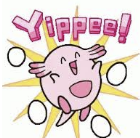